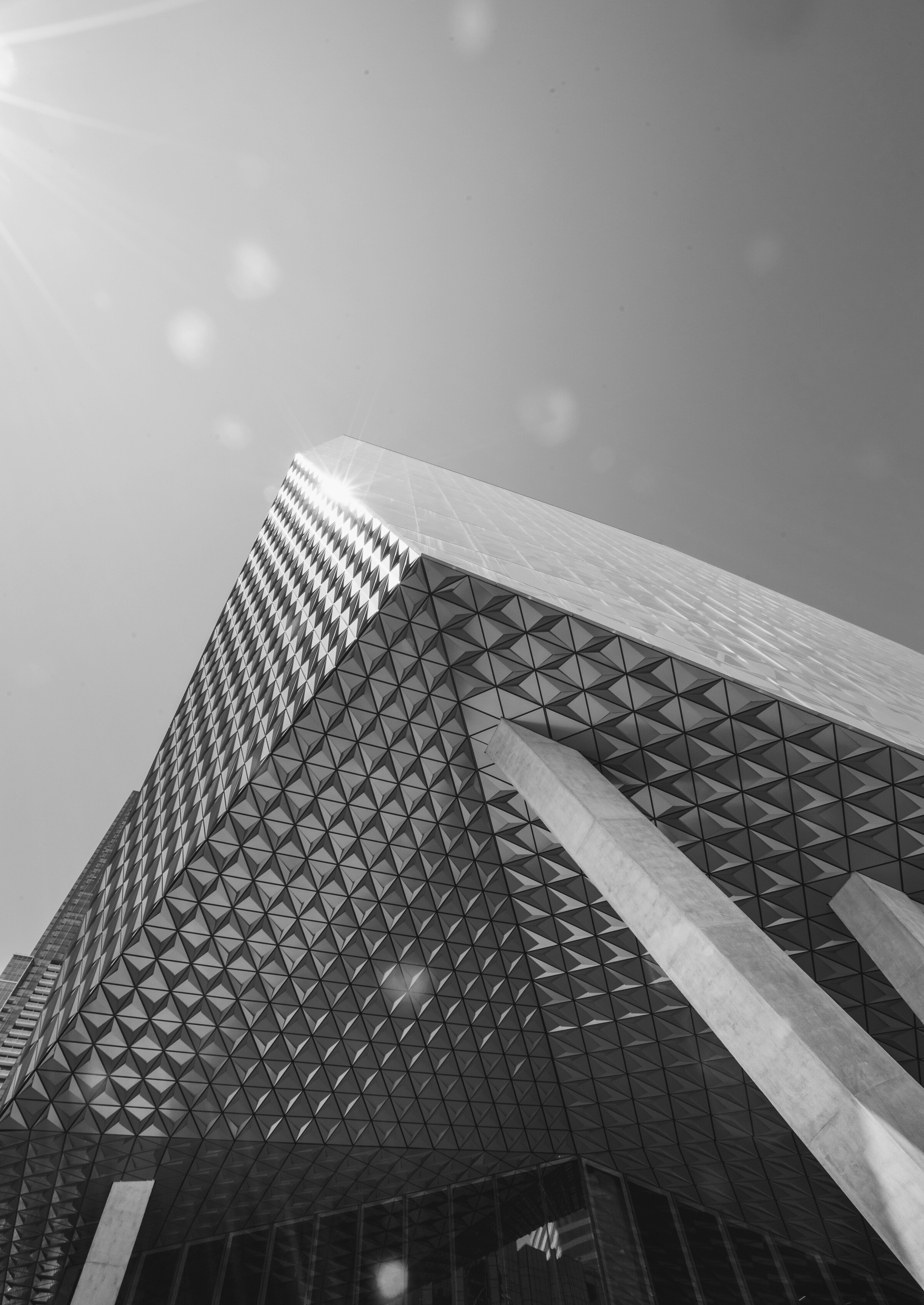 SAZ REGISTRAVIMAS:
situacija, problema, sprendimas
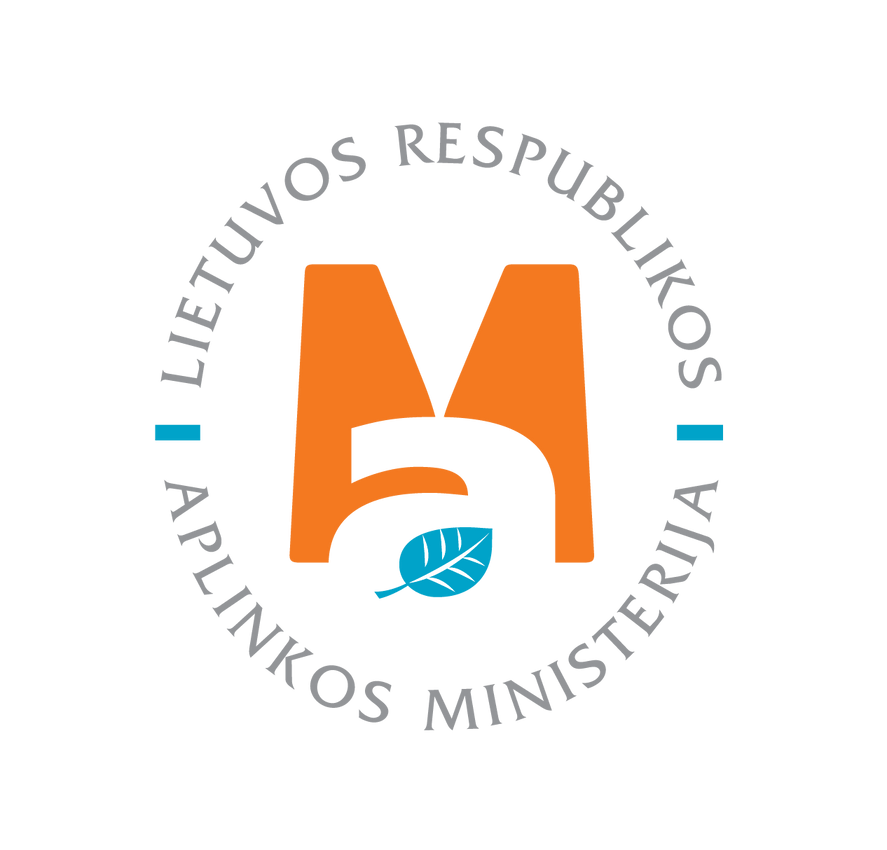 Aplinkos viceministrė Monika Juodvalkė
Specialiųjų žemės naudojimo sąlygų įstatyme (SŽNSĮ) įtvirtinta:

prievolė veiklai, kuri nurodyta SŽNSĮ 2–4 prieduose, nustatyti sanitarinės apsaugos zonas (SAZ) ir nuo 2023-01-01 jas įregistruoti NTR;

sąvoka „Sanitarinės apsaugos zona – aplink stacionarų taršos šaltinį arba kelis šaltinius esanti teritorija, kurioje dėl galimo neigiamo planuojamos ar vykdomos ūkinės veiklos poveikio visuomenės sveikatai galioja šiuo įstatymu nustatytos specialiosios žemės naudojimo sąlygos.“ 

draudimai SAZ (žemės naudojimo sąlygos) – ūkinės veiklos apribojimai (pvz., draudžiama statyti gyvenamuosius namus ir kt.).


! SAZ iki šiol nenustatytos, o įregistruotų yra tik kelios dešimtys (VMI duomenimis yra apie 7000 veiklos vykdytojų, o RC duomenimis SAZ registruota tik 30).
SAZ registravimo
spartinimas

Situacija:
SAZ registravimo
spartinimas

Problemos:
Nesuvaldyta rizika, kai SAZ (jų nenustačius) nesilaikoma veiklos draudimų. Pagal SŽNSĮ specialiosios žemės naudojimo sąlygos (ūkinės veiklos apribojimai) taikomos, kai SAZ nustatyta ir įregistruota. 



Nuo 2025-01-01 veikla, dėl kurios nenustatytos ir neįregistruotos SAZ (kai SAZ nustatyti privaloma) bus negalima. 



Manytina, kad yra veiklos vykdytojų, kurie nežino teisinio reguliavimo ir prievolės atitinkamais atvejais nustatyti SAZ.
A  Informuoti veiklos vykdytojus apie prievolę nustatyti SAZ:

Valstybinė mokesčių inspekcija (VMI) išsiųs žinutes veiklos vykdytojams informuodama, kad jų veikla galimai patenka į veiklų, dėl kurių reikia nustatyti SAZ, sąrašą. Žinutėje būtų nuoroda į AM svetainę;

AM svetainėje patalpinama informacija apie SAZ, konsultacijų galimybę ir įrankis, leidžiantis pasitikrinti, ar konkrečiai veiklai (įvertinus veiklos pajėgumus) reikia nustatyti SAZ.


B   Prievolės nustatyti SAZ pasitikrinimas (AM kuriamas viešas įrankis): 

Paieška pagal JA kodą (pasinaudojant VMI ir ŽŪM duomenimis) gaunama informacija apie veiklą ir jos pobūdį. 

Veiklos, dėl kurių reikia SAZ, paieška pagal SŽNSĮ 2-4 priedus;

Jeigu SŽNSĮ 2–4 prieduose nurodyta, kad šiai veiklai reikia nustatyti SAZ – apie tai gaunama informacija.
SAZ registravimo
spartinimas

Sprendimas:
1. Ar įmonei taikomas reikalavimas nustatyti SAZ? Kaip SAZ nustatoma atliekant poveikio visuomenės sveikatai vertinimo procedūrą? 

Šiais klausimais konsultuoja Nacionalinis visuomenės sveikatos centras prie Sveikatos apsaugos ministerijos el. paštu info@nvsc.lt, bendruoju telefono numeriu (8 5) 264 96 76 ar svetainėje nurodytais adresais: https://nvsc.lrv.lt/lt/struktura-ir-kontaktai/asmenu-aptarnavimas  
Atsakymus taip pat galima rasti interneto svetainėje Dažniausiai užduodamų klausimų skiltyje „Poveikio visuomenės sveikatai vertinimas (PVSV)“: 
https://nvsc.lrv.lt/lt/dazniausiai-uzduodami-klausimai-7/poveikio-visuomenes-sveikatai-vertinimas-pvsv 
  
2. Ar įmonė gali nustatyti SAZ „klaidos taisymo“ pagrindais? 
Šiais klausimais konsultuoja Nacionalinė žemės tarnyba prie Aplinkos ministerijos tel. 8 706 85180 ir 8 706 85026. 
  
3. Kaip nustatytą SAZ įregistruoti Nekilnojamojo turto registre? 
Šiais klausimais konsultuoja VĮ Registrų centras: el. paštu versloklientai@registrucentras.lt 
4. Dažniausiai užduodamų klausimų skiltis: 
https://am.lrv.lt/lt/duk-2
SAZ registravimo
spartinimas

Konsultavimas:
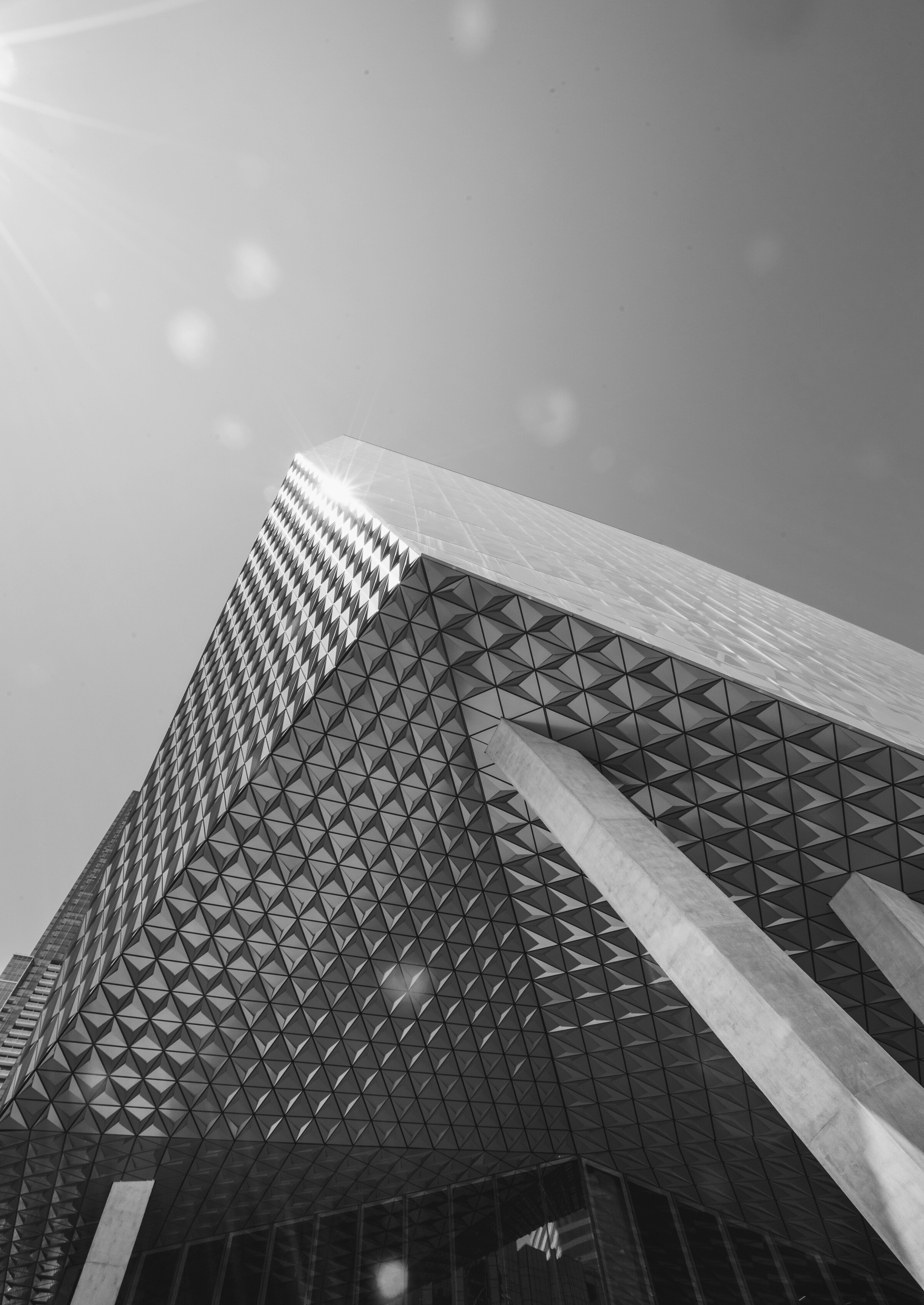 Ačiū už dėmesį
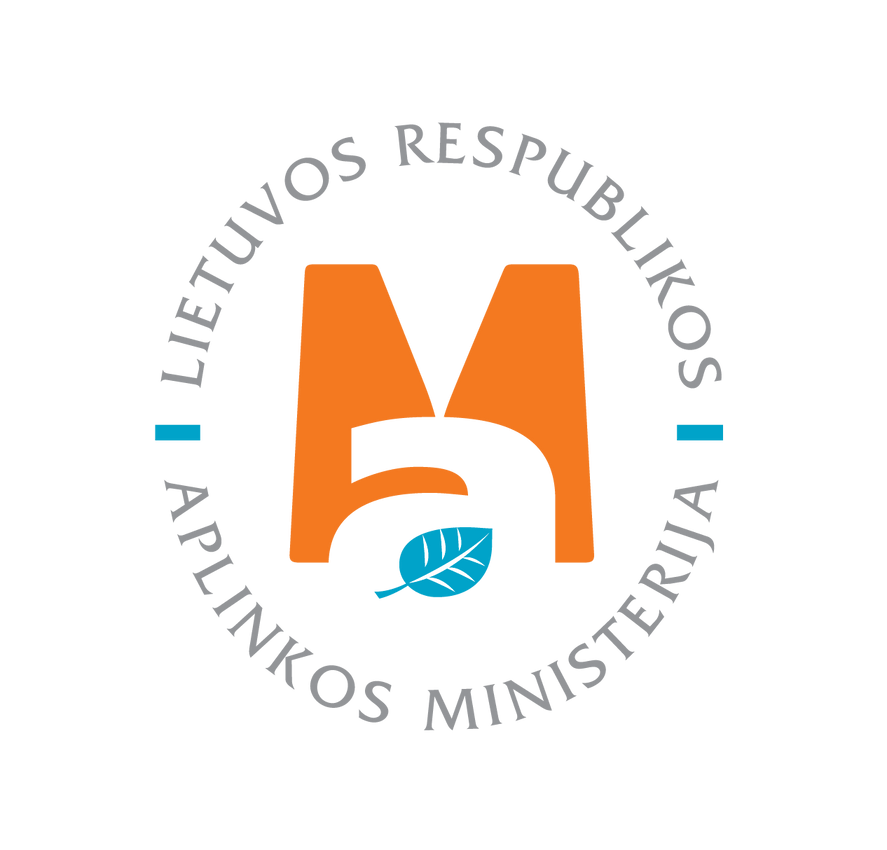 Aplinkos viceministrė Monika Juodvalkė